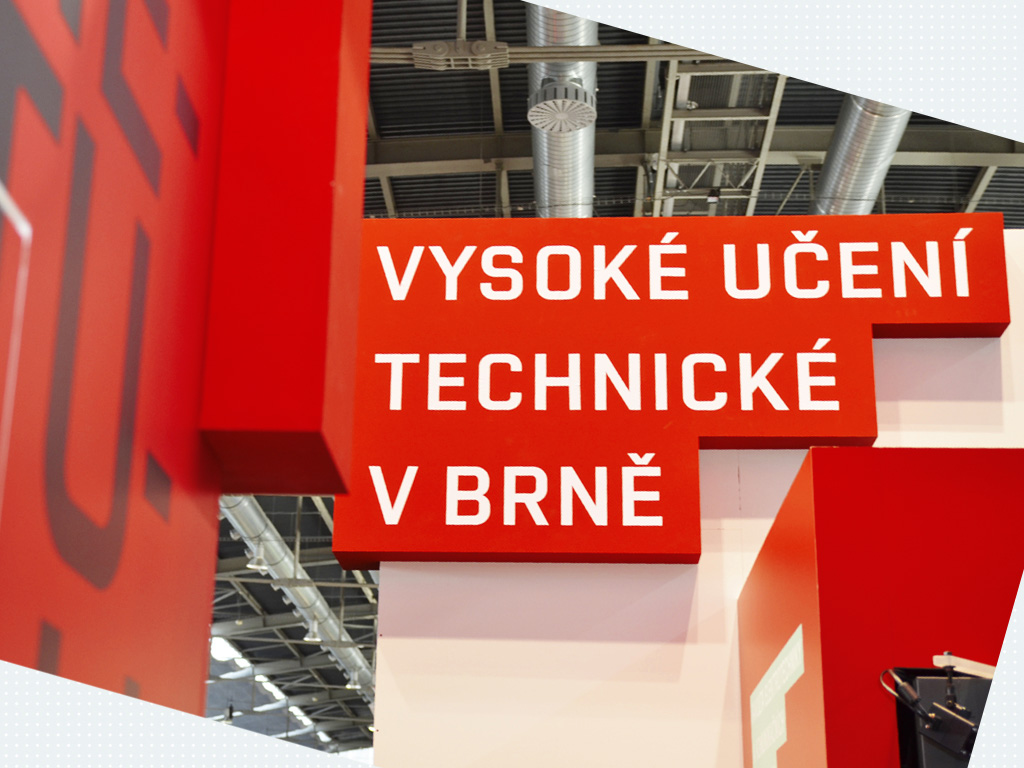 Využití asfaltového frézovaného recyklátu do asfaltových směsí pro opravy a údržbu vozovek
Ústav pozemních komunikací, FAST VUT v Brně
Ing. Karel Spies
04. 05. 2022, Hnanice
Obsah
Úvod

Dosavadní zkušenosti s R-materiálem

Využití R-materiálu

Potřebné technologické vybavení

Ekonomické shrnutí

Technologická kázeň

Závěr
Úvod
Frézovaný recyklát (frézovaná balená)








R-materiál
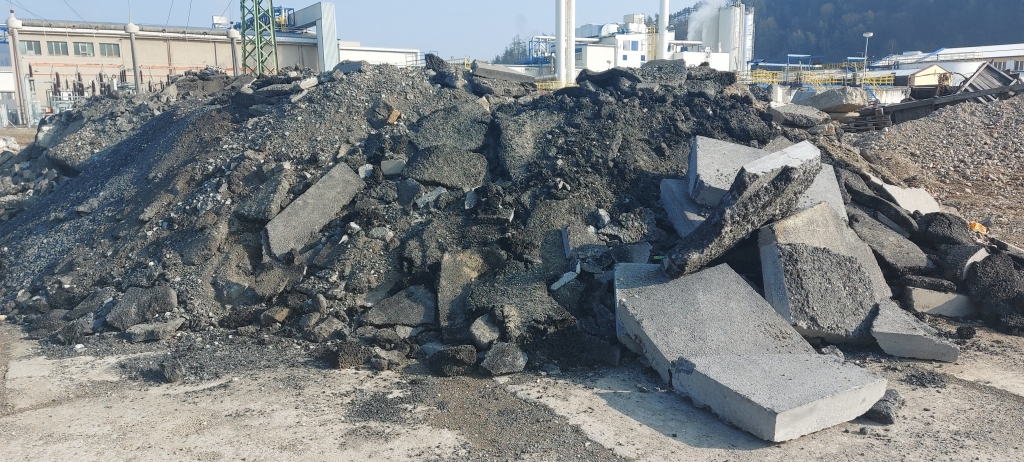 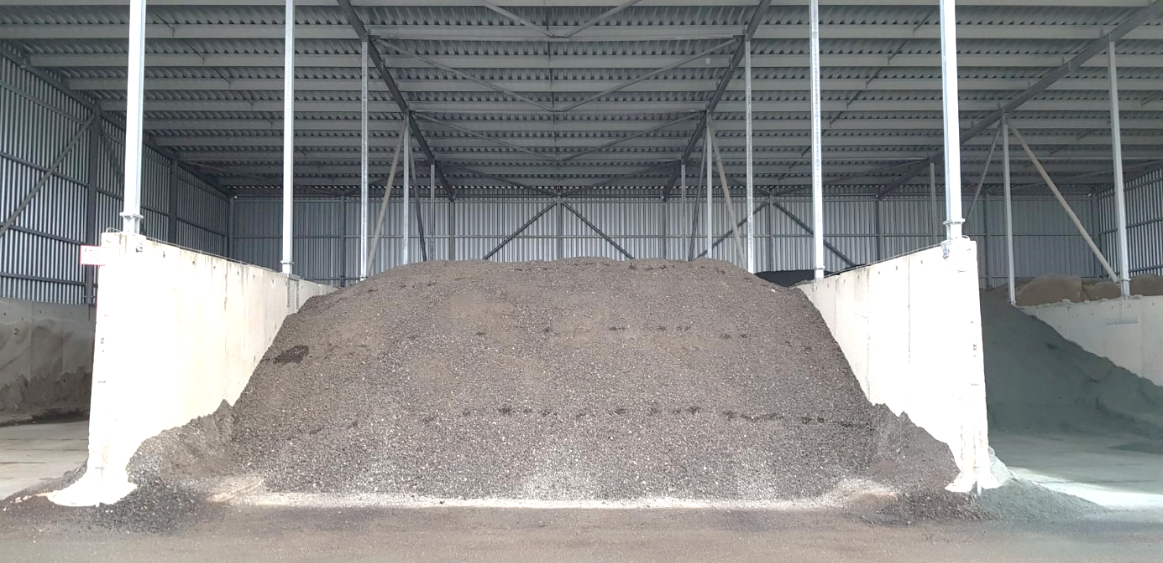 Dosavadní zkušenosti
Frézovaná balená jako nezpevněná krajnice
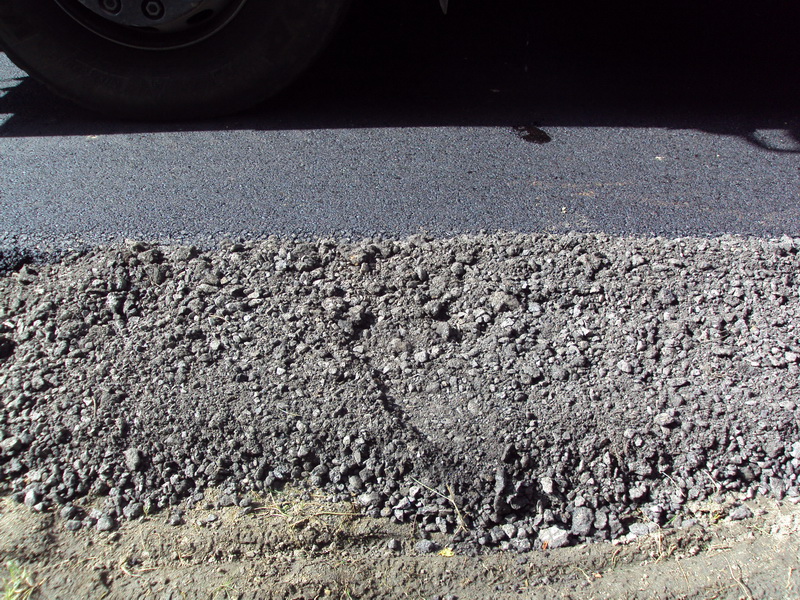 Dosavadní zkušenosti
Frézovaná balená jako (podkladní) vrstva
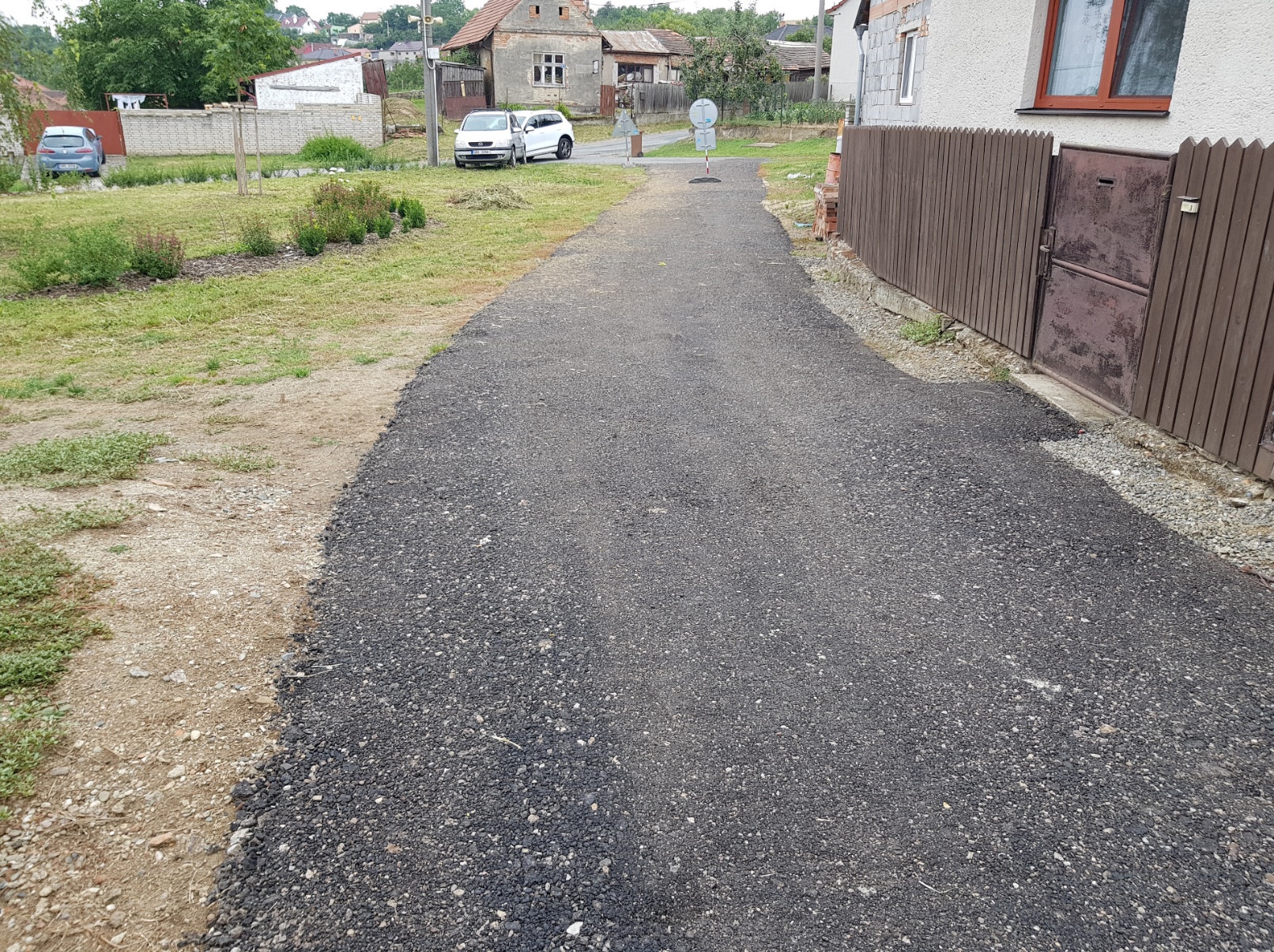 Dosavadní zkušenosti
Frézovaný recyklát / R-materiál jako stmelená vrstva
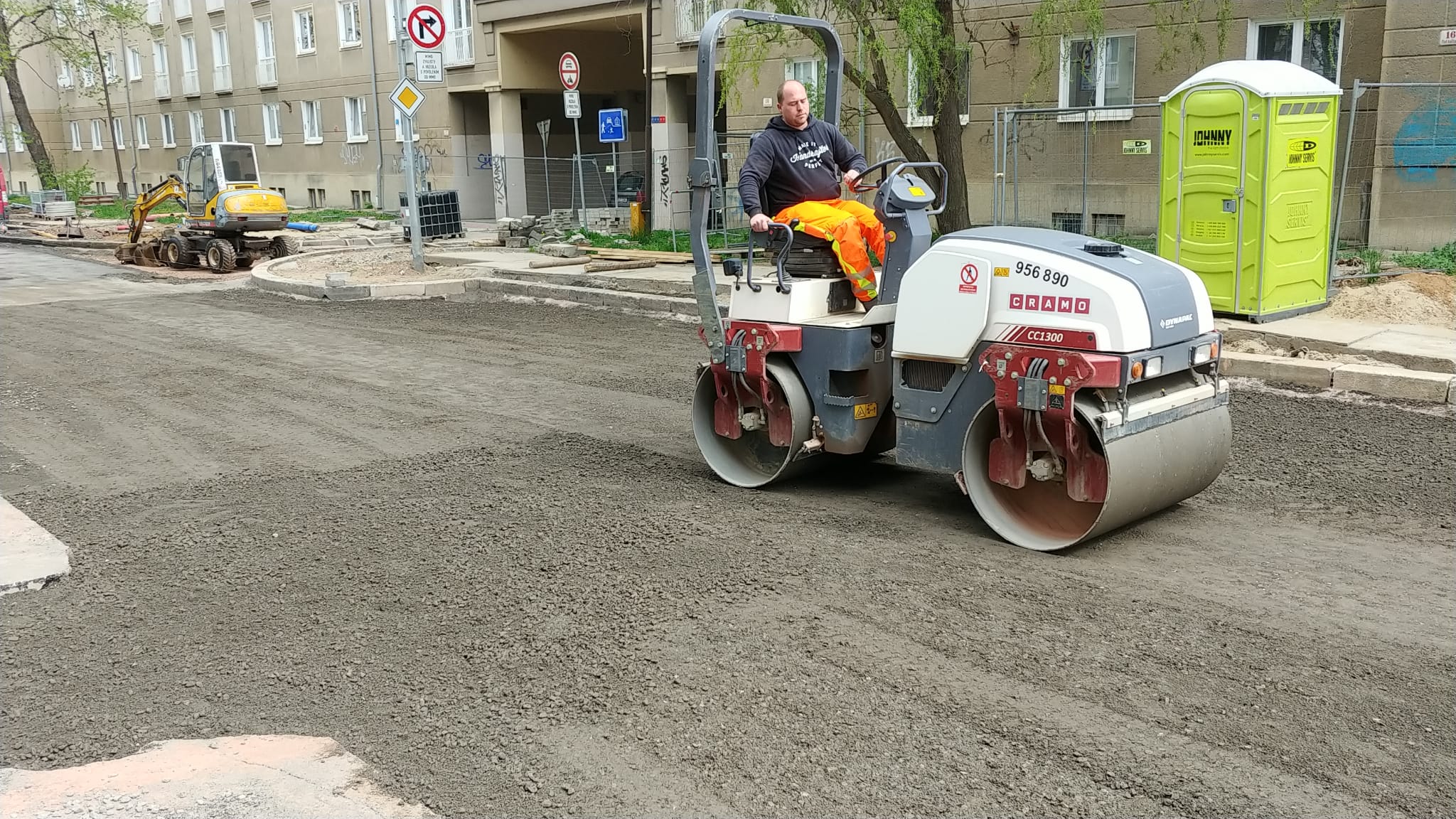 Dosavadní zkušenosti
R-materiál jako součást asfaltové směsi - vysprávka
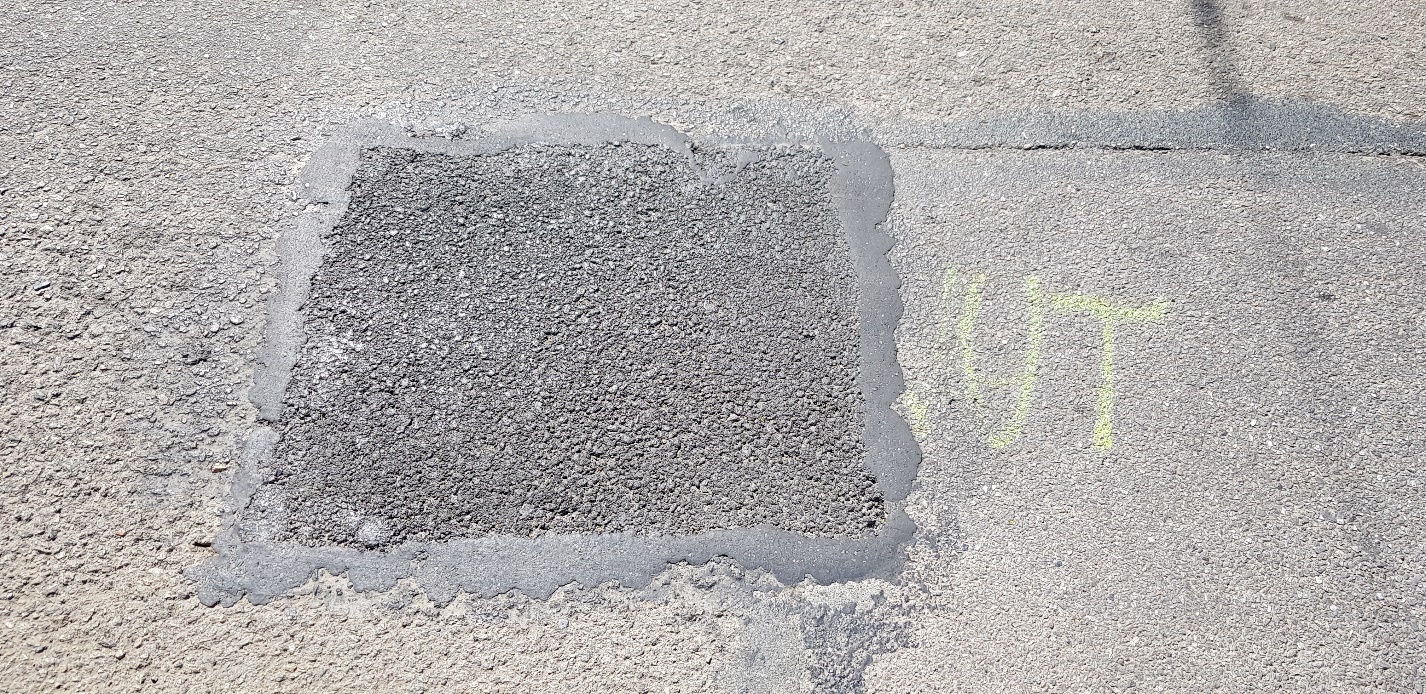 Dosavadní zkušenosti
R-materiál jako součást asfaltové směsi - vrstva
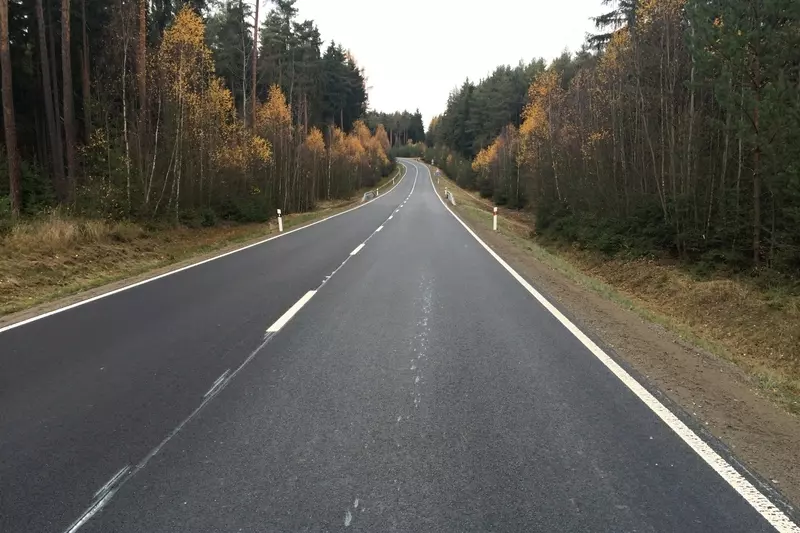 Využití R-materiálu
Použití R-materiálu pro vysprávky - nevyhovující dle normy
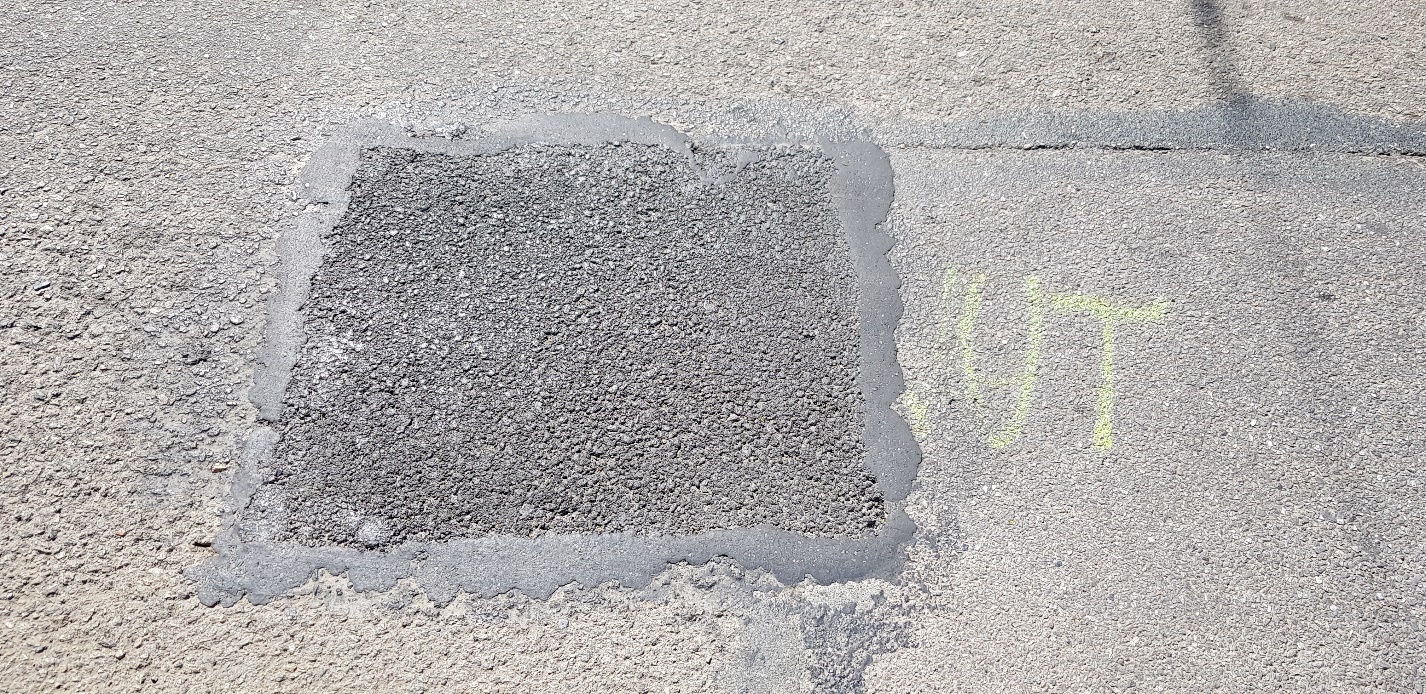 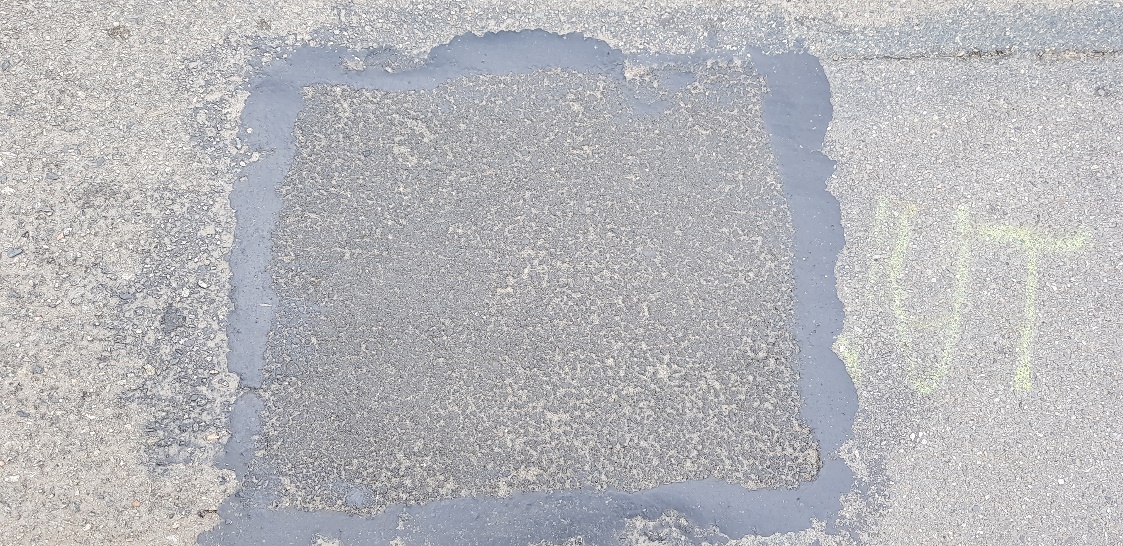 50 % R-mat
Pokládka – 18. 04. 2019
Po 1 měsíci - 14. 05. 2019
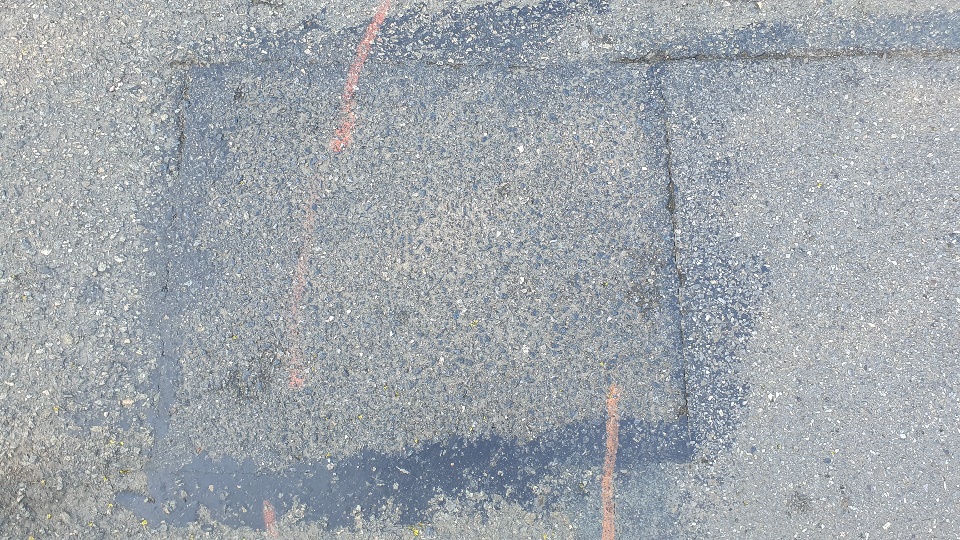 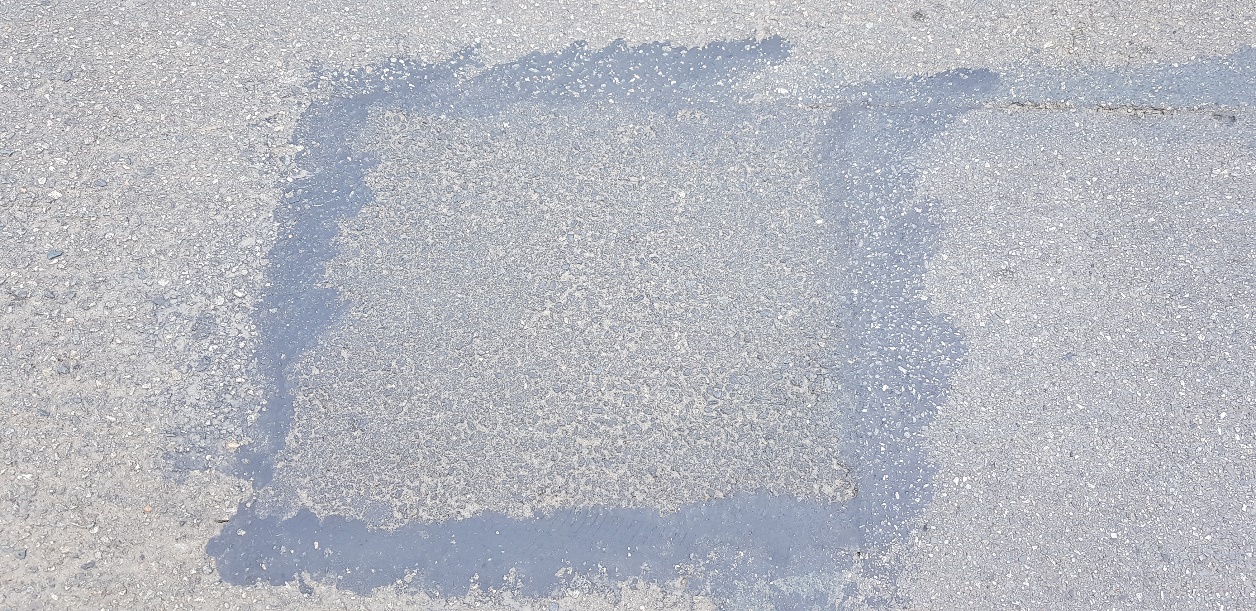 Po 1 roce – 27. 05. 2020
Po 3 letech – 28. 04. 2022
Využití R-materiálu
Použití R-materiálu pro asfaltovou směs – dle platných norem

drcení frézovaného materiálu a třídění R-materiálu

vyšší důraz na kvalitu R-materiálu (stárnutí, penetrace,…)

zastřešené skládkování R-materiálu (jemnějších frakcí)

přídavné předehřívání R-materiálu (135 °C)

homogenita R-materiálu (typ pojiva, směsi a vrstvy)
Využití R-materiálu
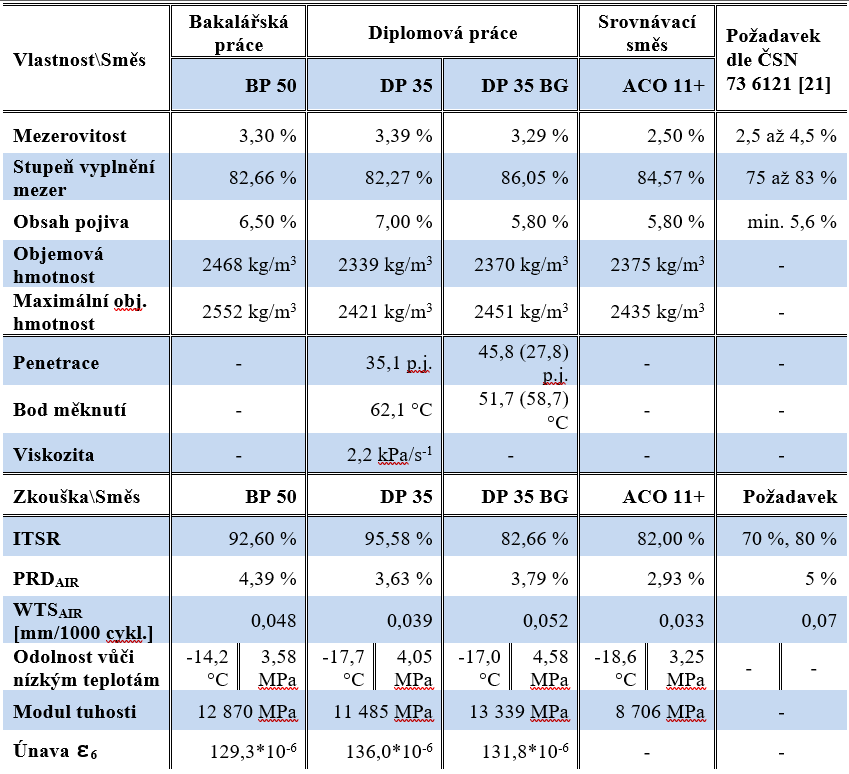 ČSN 73 6141
35 % R-mat
40 až 75 !

45 až 57 !
Potřebná technologie
≤ 25 % R-mat v asfaltové směsi – standardní obalovna
> 25 % R-mat v asfaltové směsi – paralelní buben
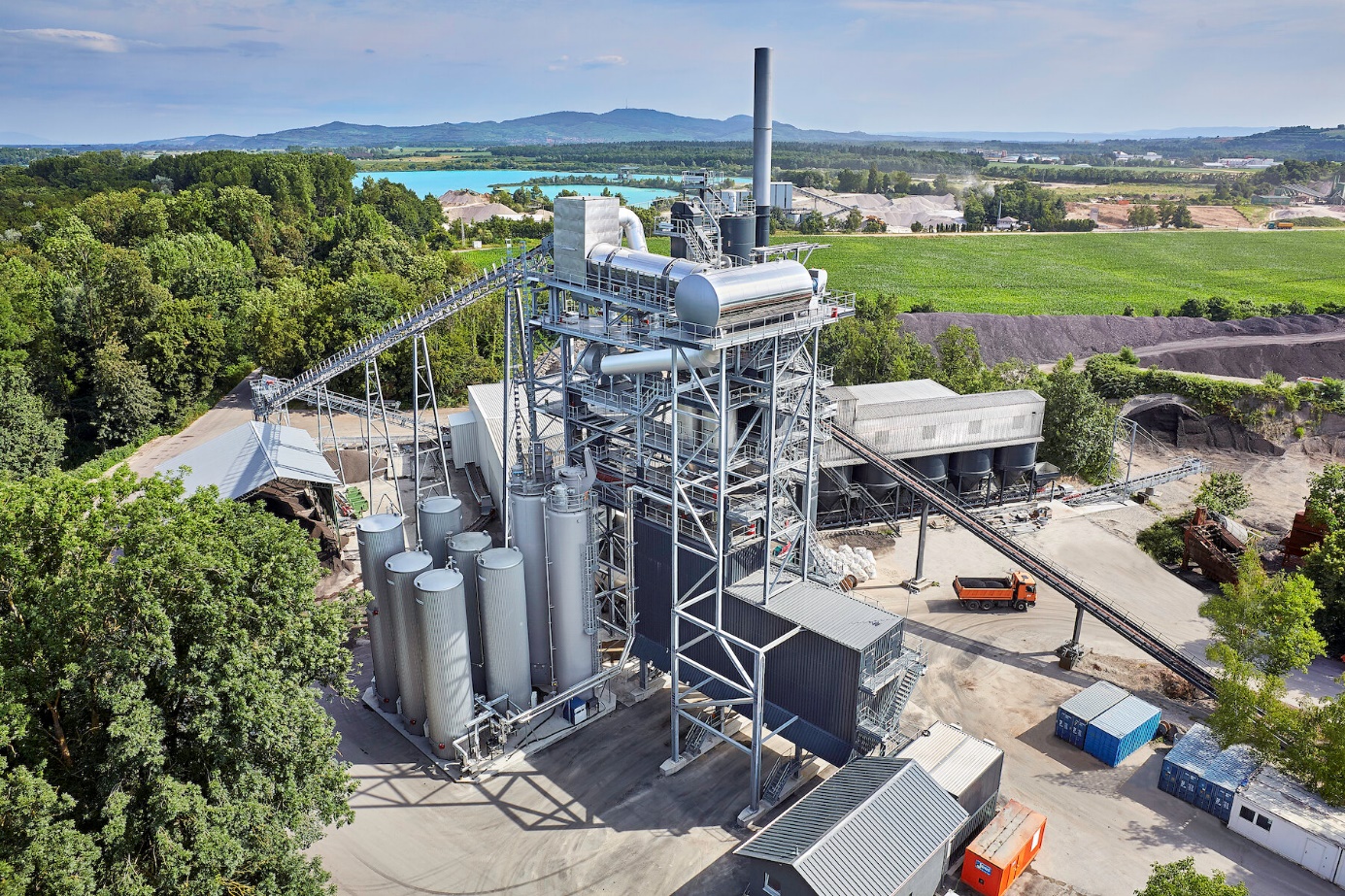 Ekonomické shrnutí
Materiálové náklady na S 9,5 tloušťka 50 mm, délka 1 km

Asfaltová směs pro obrusnou vrstvu s 35 % R-materiálu
cca 568 000 Kč (565 Kč/t asfaltové směsi)
263 000 Kč za asfaltové pojivo
58 000 Kč za R-materiál
247 000 Kč za kamenivo

Asfaltová směs ACO 11+ bez R-materiálu
Cca 695 000 Kč (689 Kč/t asfaltové směsi)
386 000 Kč za asfaltové pojivo
309 000 Kč za kamenivo


Rozdíl cen je cca 20 %.


Cena je orientační neobsahuje mzdy, režie ani zisk.
Technologická kázeň
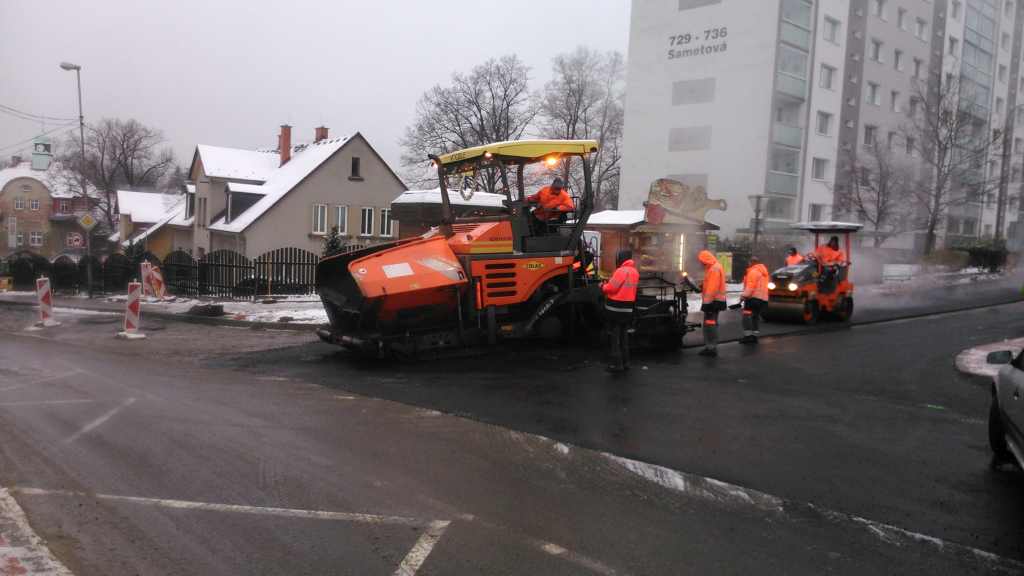 3 T
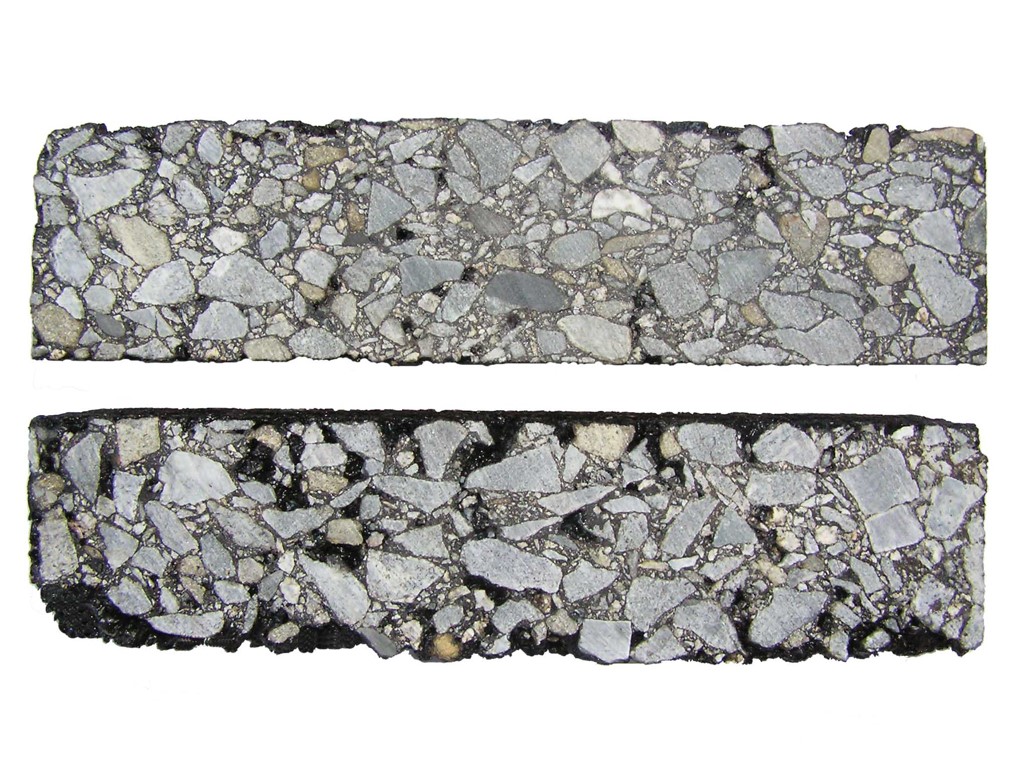 Teplota
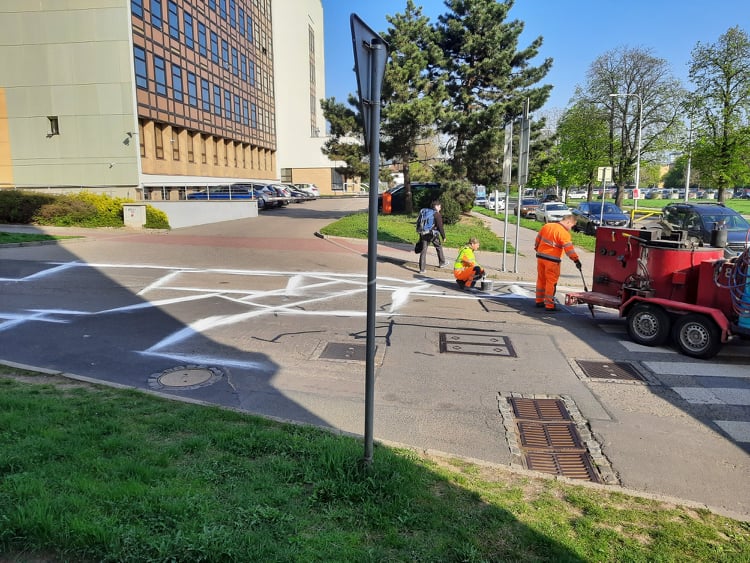 Tlak
Těsnění
Technologická kázeň
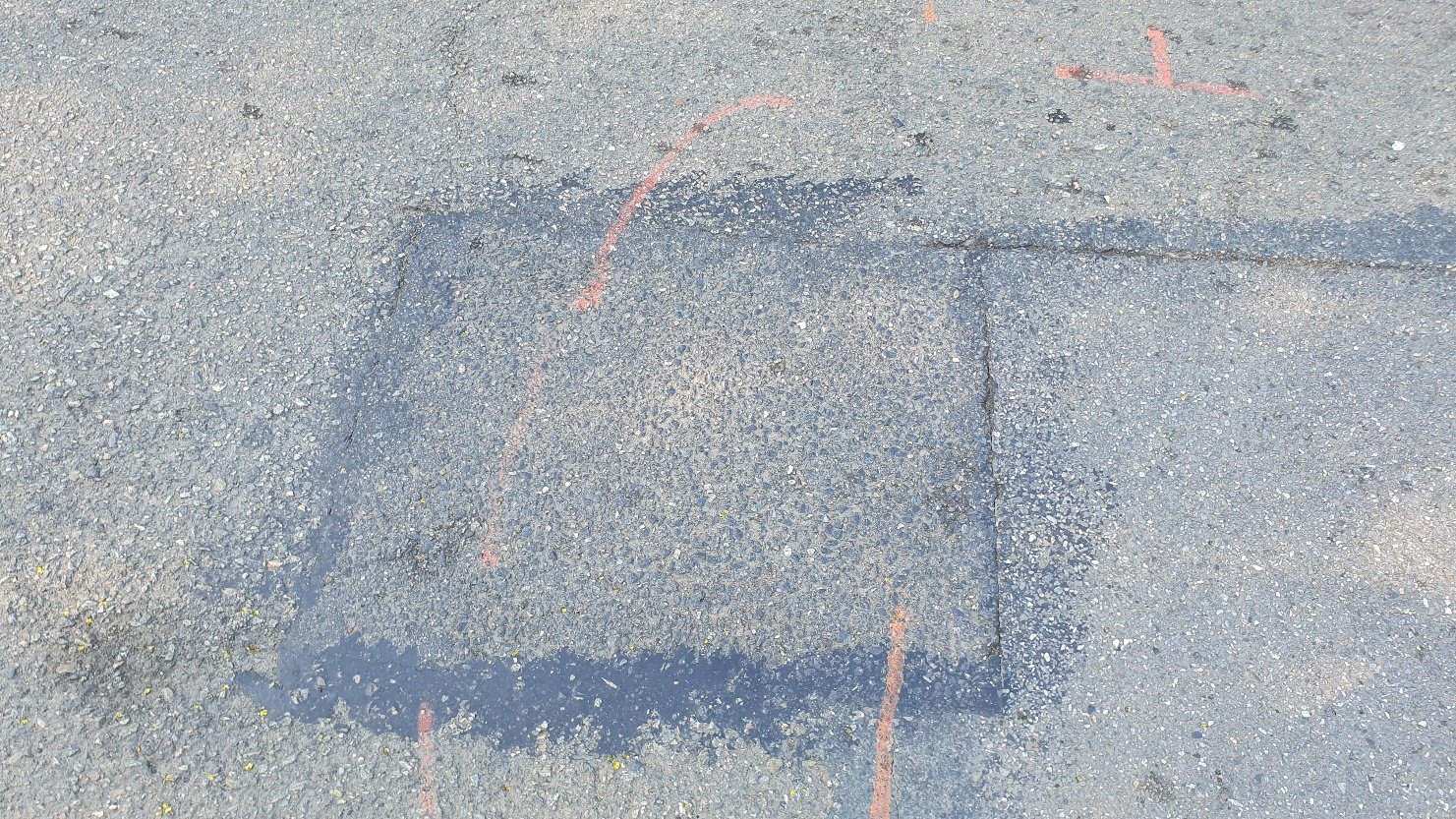 Zalitá vysprávka se spojovacím postřikem
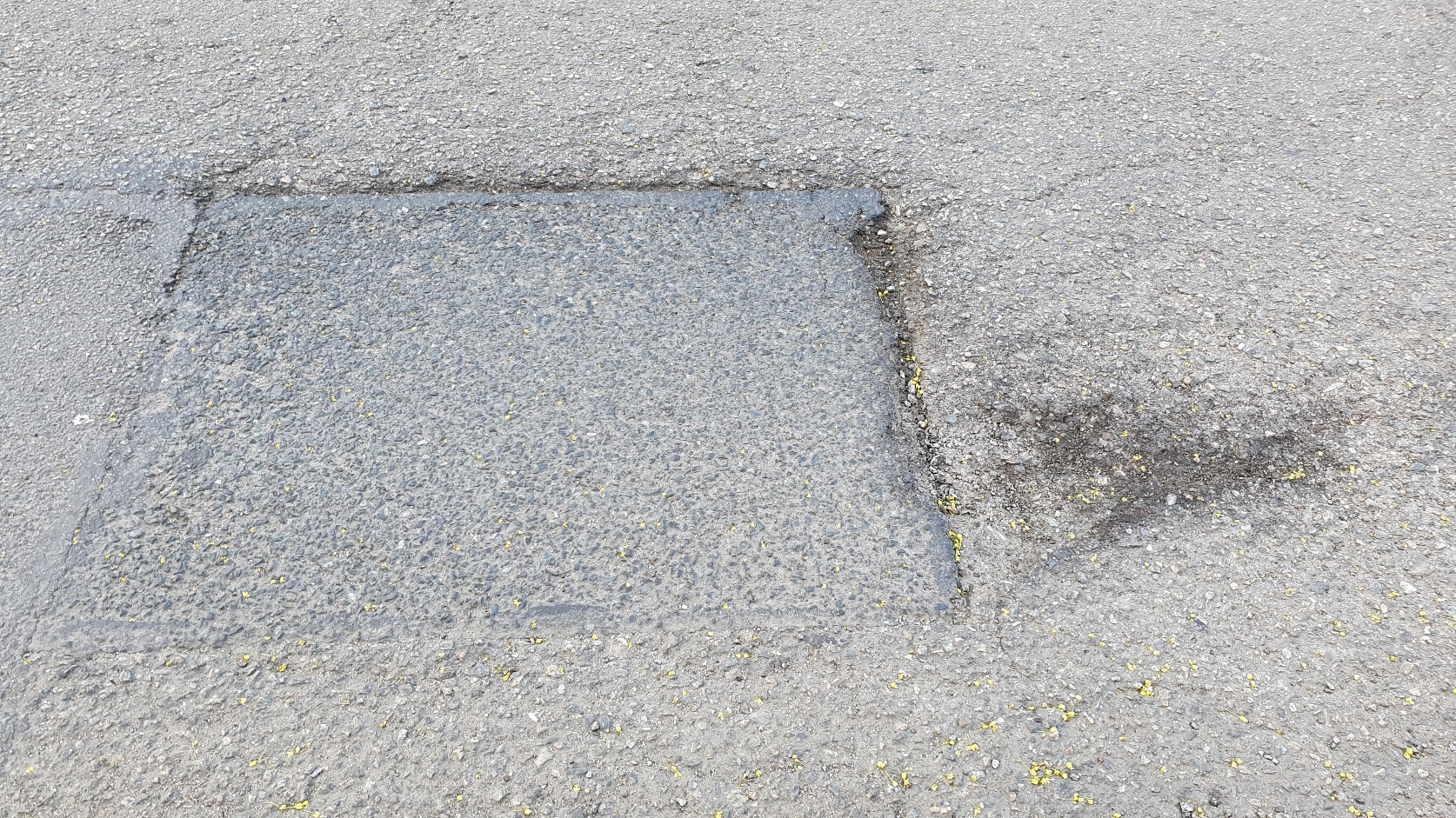 Vysprávka bez zálivky a spojovacího postřiku
Závěr
R-materiál není odpad, ale stavební materiál.

Vhodný nejen do podkladních vrstev, ale především do asfaltových směsí.

Nutnost krytého skládkování.

Důležitá kontrola parametrů R-materiálu (pozor na dehet).

Cenová úspora při použití asfaltových směsí sR-materiálem.
Děkuji Vám
za pozornost.
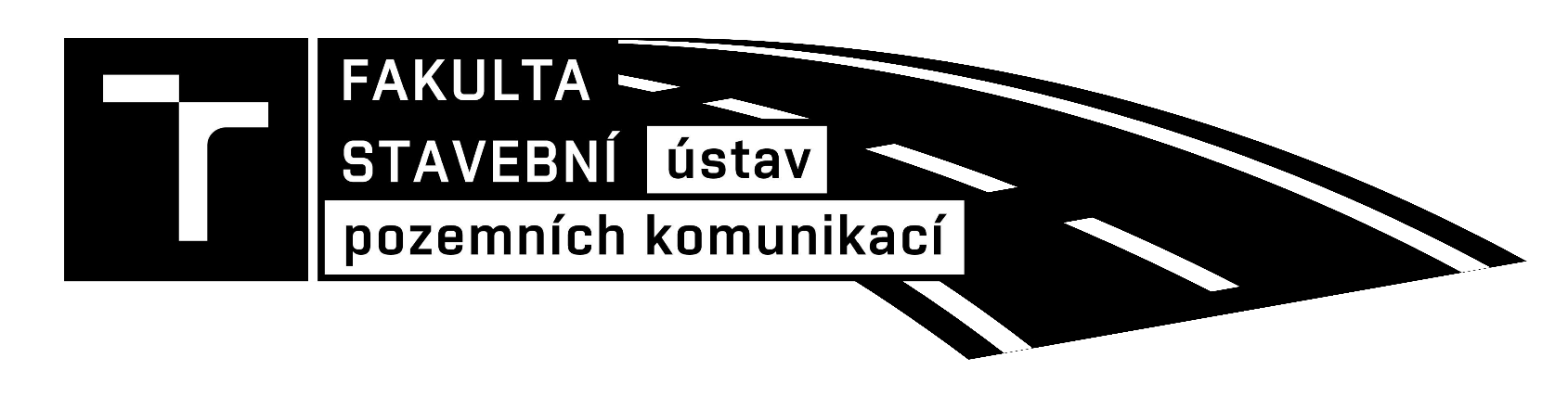